NASILJE
ŠTO JE SEKSUALNO NASILJE?
Seksualni čin, pokušaj ostvarivanja seksualnog čina, neželjeni seksualni komentar ili prijedlog koji je usmjeren protiv osobe i njezine seksualnosti
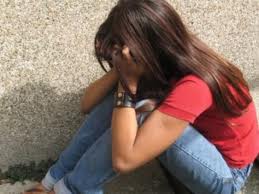 SEKSUALNO NASILJE
Seksualno nasilje se najčešće događa kod mlađih uzraštaja
Oblici seksualnog nasilja: incest, seksualno zlostavljanje, pornografija, prostitucija, trgovanje, seksulano zlostavljanje sa strane vršnjaka
Većina zlostavljanja su sa strane poznanika (rodbine, prijatelja...)
Počinitelji seksualnog nasilja nisu uvijek odrasli, mogu biti i vršnjaci te djece
U seksualnom nasilju najviše stradavaju djeca: njihovo se mentalno stanje uništi, osjećaju krivnju, povuku se u sebe, budu potišteni...
Ako su počinitelji djeca teško će se desiti da će to djete ponovno počiniti taj čin
Djeci koja su to proživjela potrebna je psihološka i medicinska pomoć
VERBALNO NASILJE
Verbalno nasilje je nasilje rječima
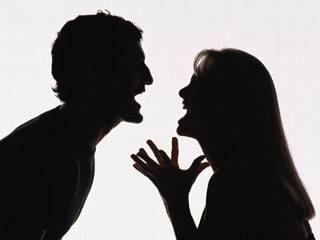 U verbalnome nasilju osnovni su instrument grube i uvredljive riječi sa ciljem povrijeđivanja druge strane
Podrazumijeva se: neprestano zadirkivanje, nazivanje pogrdnim imenima, uvrede...
Ovu vrstu nasilja najjednostavnije je provesti jer se najčešće događa u vrlo kratkome vremenu, ali svjedeno ostavlja velike posljedice
To nasilje ostavlja velike tragove na čovjeku
FIZIČKO NASILJE
U fizičkom nasilju upotrebljava se fizička sila, uz ili bez drugih sredstava
Jednom rečenicom : “Fizičko je nasilje namjerno nanošenje tjelesnih ozlijeda”
Najčešće se događa u školskim ustanovama ili obiteljskim domovima
Primjer fizičkog zlostavljanja u školi
Što crtići uče djecu?
ELEKTRONIČKO NASILJE
Elektroničko nasilje je nasilje koje se provodi pomoću nekih električkih uređaja ( mobitel, računalo... )
Najčešće se upotrebljavaju ružne i pogrdne riječi, koje ostavljaju posljedice na žrtvama
U rujnu 2008. ured Unicefa provodio je kampanju pod nazivom “Prekini lanac” kojoj je glavni cilj bio spriječiti elektroničko nasilje
Naslovna slika Unicef-ove kampanje dovoljno nam govori !!
KAKO PREPOZNATI ZLOSTAVLJANO DIJETE?
Zlostavljano dijete je bezvoljno, nezainteresirano za okolinu, povučeno ili agresivno, te ima psihičke ili fizičke simptome
Ako zlostavljanje traje duže dijete se slabije razvija, slabije raste, ima posljedica s govorom
Zlostavljano dijete lako je prepoznatljivo!
Zaključak :
Zlostavljanje trebamo prijaviti jer nam je to dužnost
Zajedničkim snagama recite: “STOP NASILJU!”
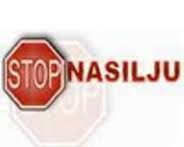 Učenici: Bruno Čengić
                     Antonio Mišetić
                     Ines Meznarić
                     Ivan Mikešić
                     Dinko Radojković
                     Marija Matekalo
                     Helena Harambašić
                     Valerija Krsnik